MIS Legal
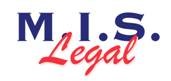 Diversity Data June 2023
28/06/2023
Role Categories
2
28/06/2023
3
Age Distribution
28/06/2023
4
Gender Breakdown
28/06/2023
5
Number of staff who identify as same sex registered at birth
28/06/2023
6
Do staff consider themselves to have a disability?
28/06/2023
7
Do staff believe their daily activities are limited due to a health problem or disability which as lasted to expected to last at least 12 months?
28/06/2023
8
Ethnic Background
28/06/2023
9
Religious Background
28/06/2023
10
Sexual Orientation
28/06/2023
11
Staff school attendance between ages 11-16
28/06/2023
12
Number of staff members whose parents attended university
28/06/2023
13
Staff parental occupations
28/06/2023
14
Number of staff who are primary carer for child/children under 18
28/06/2023
15
Number of staff who look after or care for someone with long term Physical or Mental ill health
28-06-2023
16
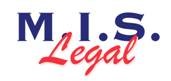 MIS Legal – Diversity Data 2023